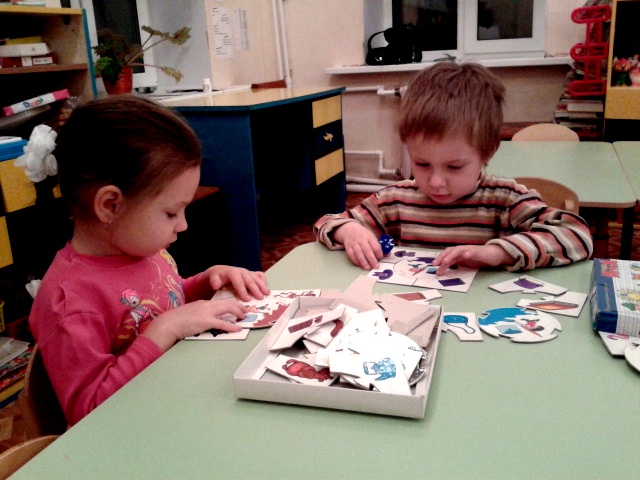 Консультация для воспитателей
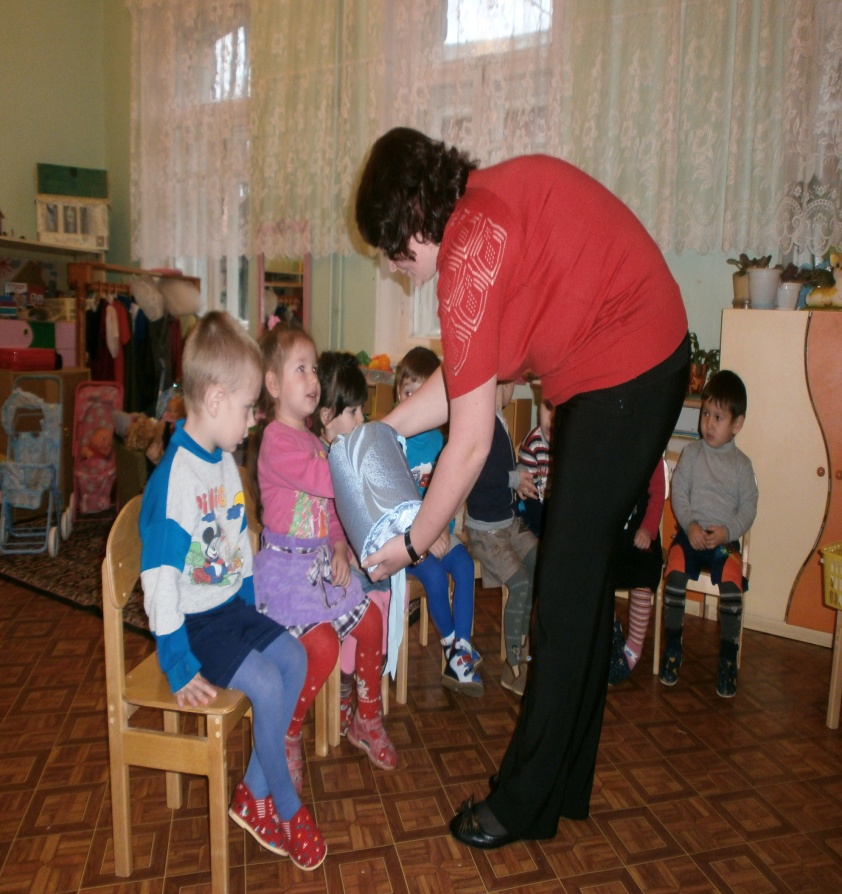 «Организация и руководство дидактическими играми»
Дидактическая игра – игровая форма упражнений без которых нельзя обойтись в обучении.
Организация дидактических игр
Подготовка к проведению дидактической игры
Проведение дидактической игры
Анализ игры
Основные приемы руководства дидактической игрой
Не следует допускать при проведении дидактической игры
Условие успешного развития дидактической игры
Спасибо за внимание!
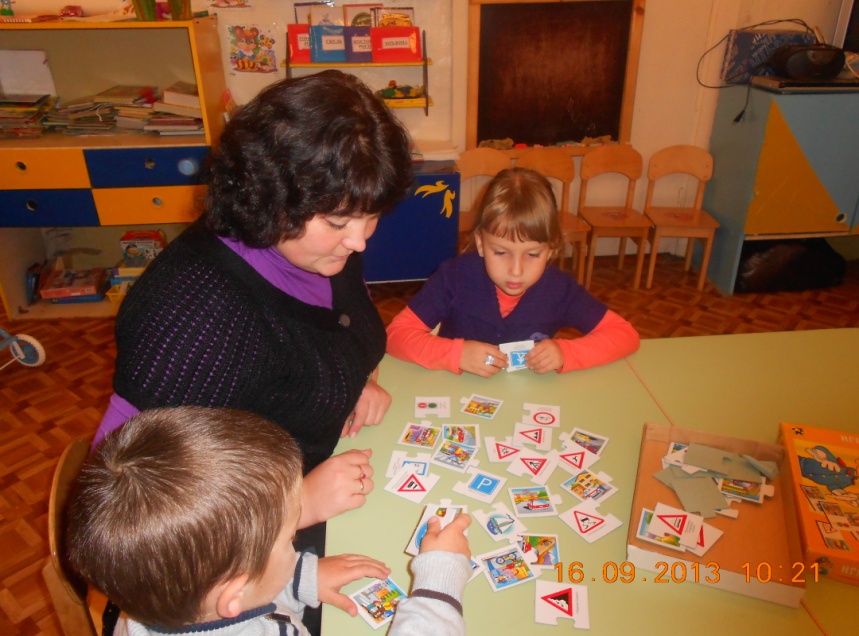